Муниципальное автономное дошкольное образовательное учреждение 
детский сад № 25 «Малыш»
Овощи и фрукты
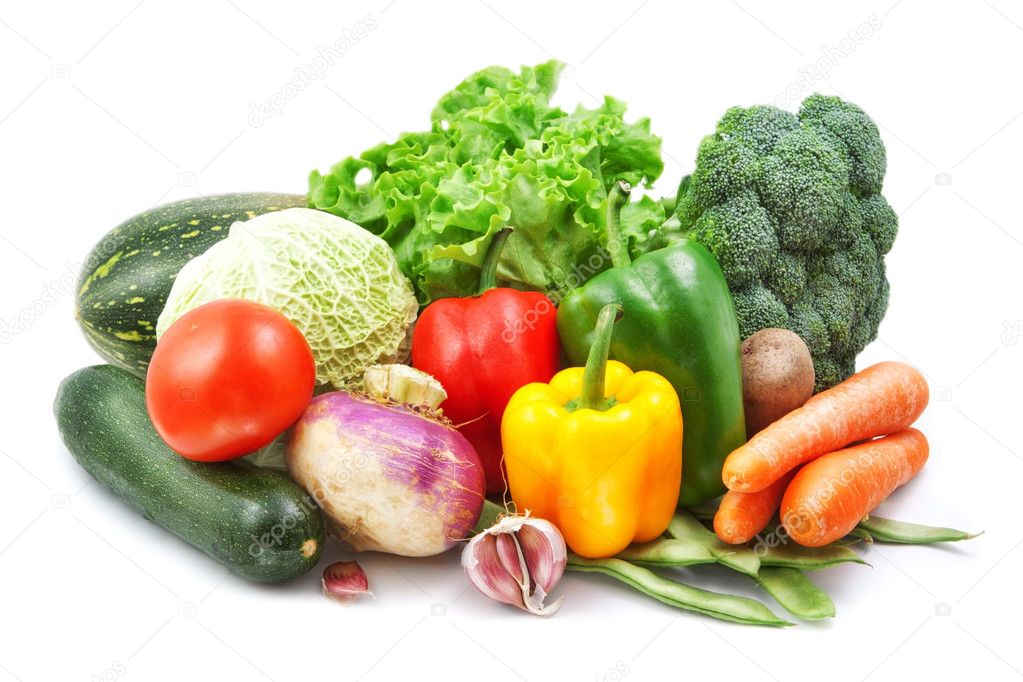 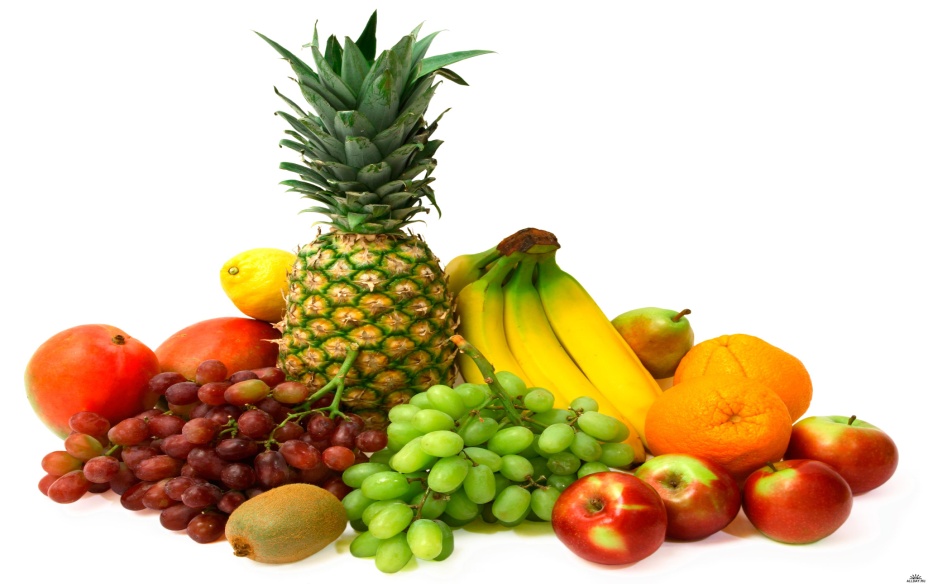 Подготовила воспитатель Дедовская С.Я.
Овощи и фрукты – вкусные продукты
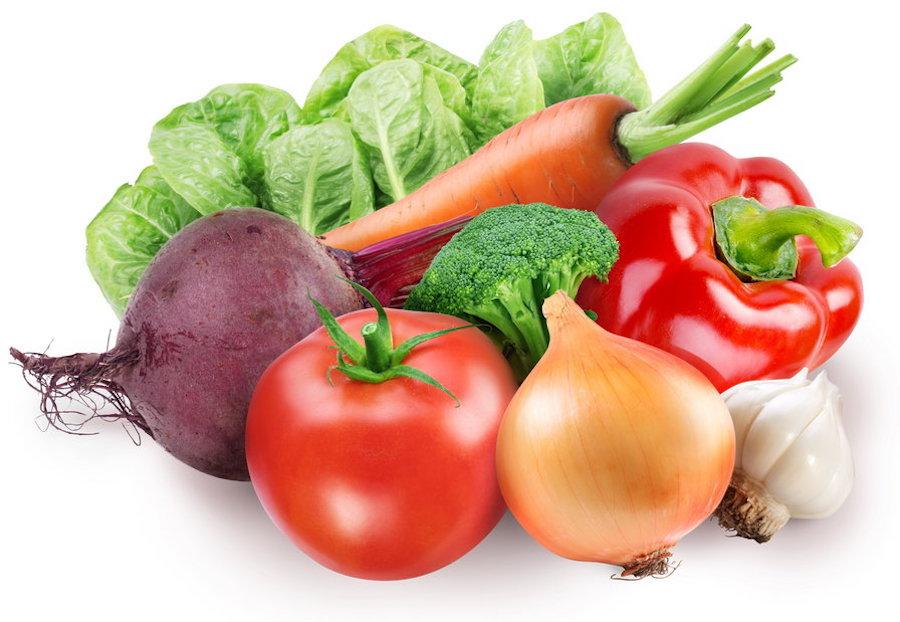 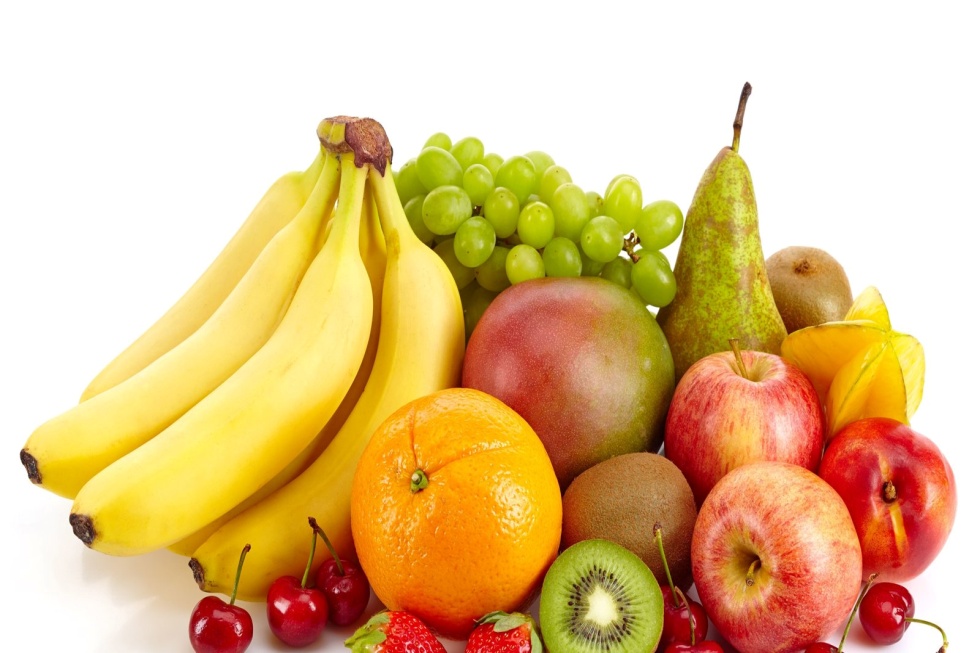 Овощи растут на грядке. 
Место, где растут овощи, называется огород.
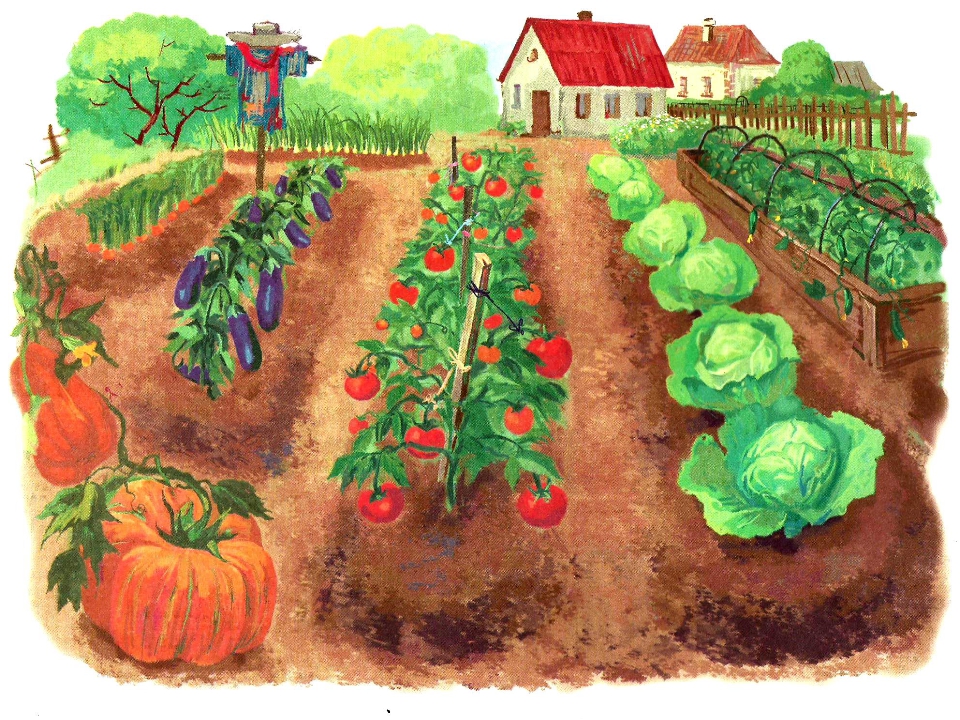 Фрукты растут на деревьях. 
Место, где растут фрукты, называется сад.
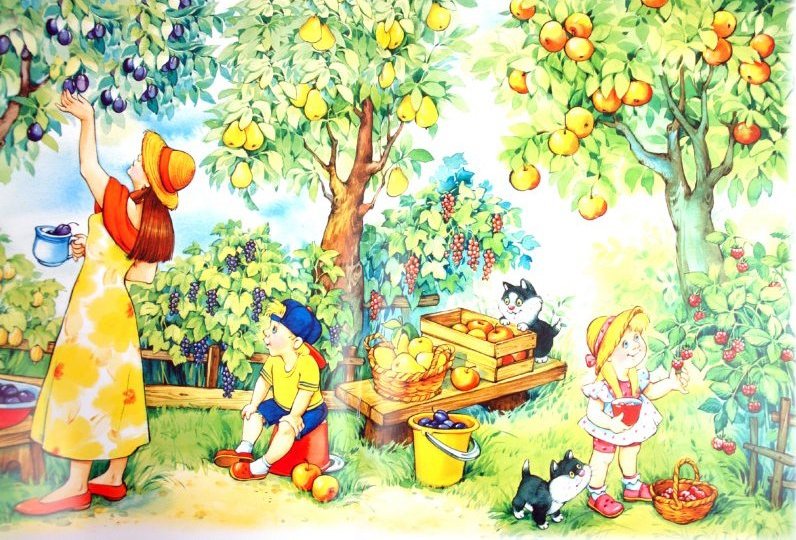 Угадай загадку
«Я зеленый и хрустящий,
аппетитно так висящий,
я и банке молодец,
очень вкусный … огурец »
«Верьте, не верьте,
мы родом из Америки!
В сказке мы  синьоры,
а на грядке …помидоры»
«Под землёй живёт семья:
папа, мама, деток тьма.
Лишь копни её немножко,
вмиг появится…картошка »
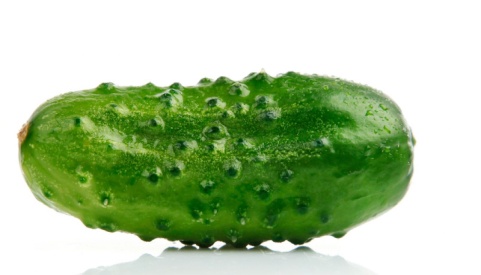 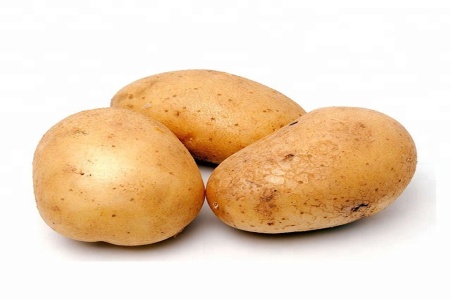 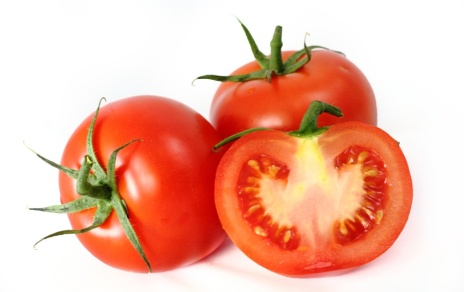 «Что за скрип? Что за хруст?
Это что ещё за куст?
Как же быть без хруста,
если я … капуста»
«За кудрявый хохолок
лису из норки поволок.
На ощупь очень гладкая,
на вкус, как сахар, сладкая!»
«Есть на каждом огороде,
ведь любимец он в народе!
Всех избавит от недуг,
Чуть поплачешь, это …лук»
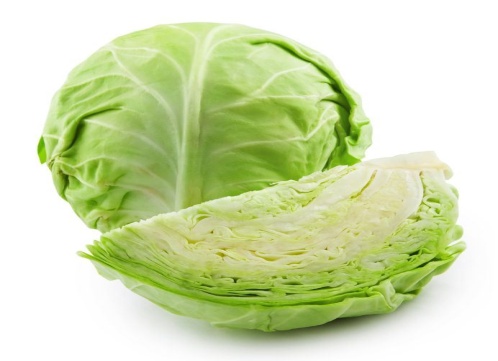 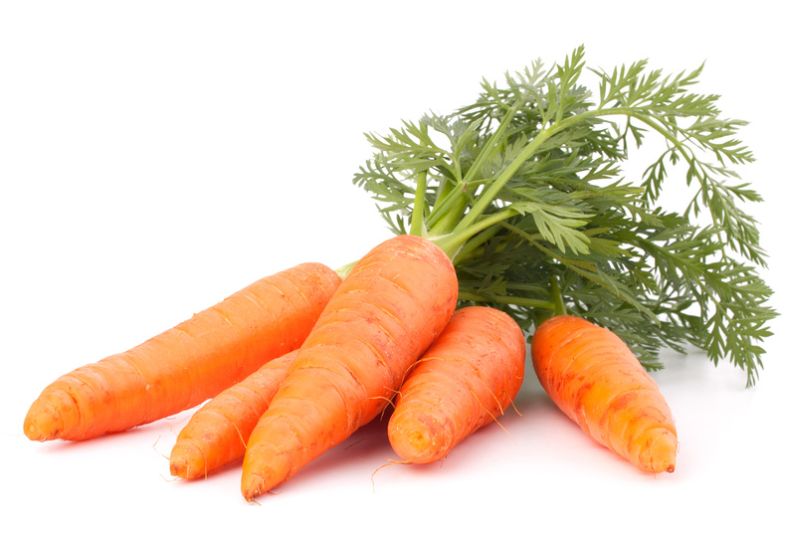 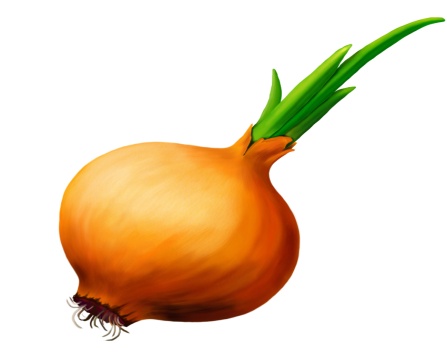 Угадай загадку
«Фрукт похож на неваляшку,
носит желтую рубашку.
Тишину в саду нарушив,
с дерева упала… груша »
«Круглое, румяное,
  я расту на ветке,
  любят меня взрослые
  и маленькие детки.» (яблоко)
«Близнецы на тонкой ветке,
все лозы родные детки.
Гостю каждый в доме рад,
это сладкий… виноград»
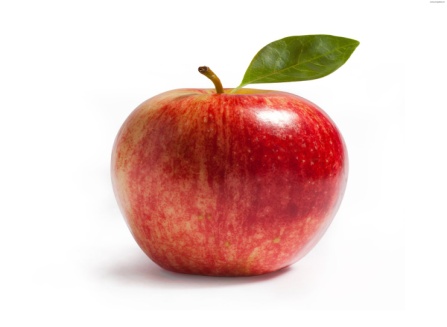 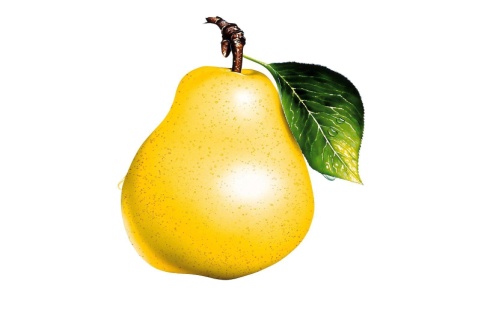 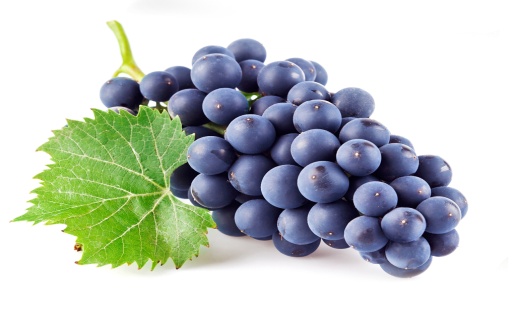 «Знают этот фрукт детишки,
   любят есть его мартышки.
   Родом он из жарких стран,
   высоко растёт … банан»
«Кто-то там в углу садовом
 В скромном платьице лиловом.
 Прячется в листве пугливо,
 догадались – это … слива!»
«С виду он как рыжий мяч,
только вот не мчится вскачь!
В нём полезный витамин,
Это спелый… апельсин!»
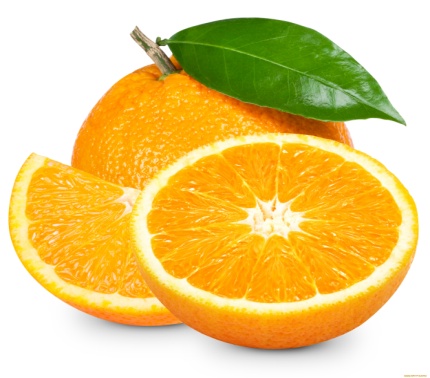 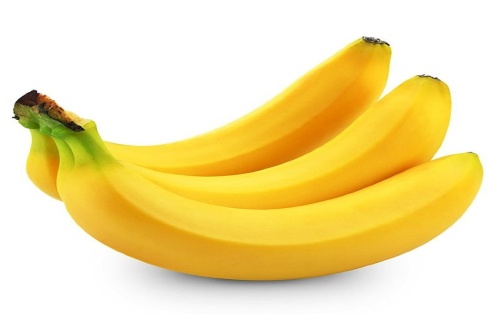 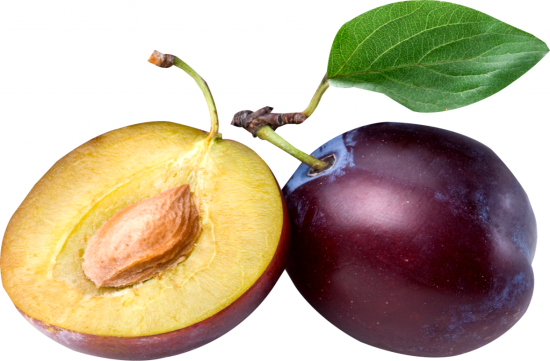 Что здесь лишнее?
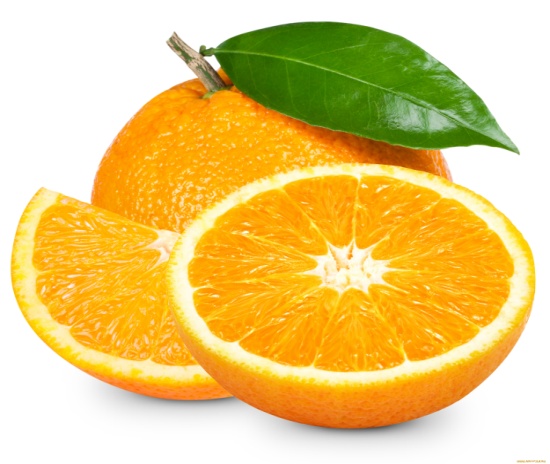 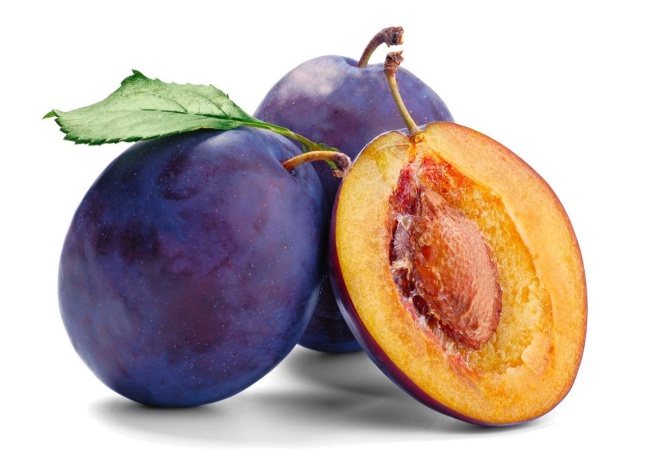 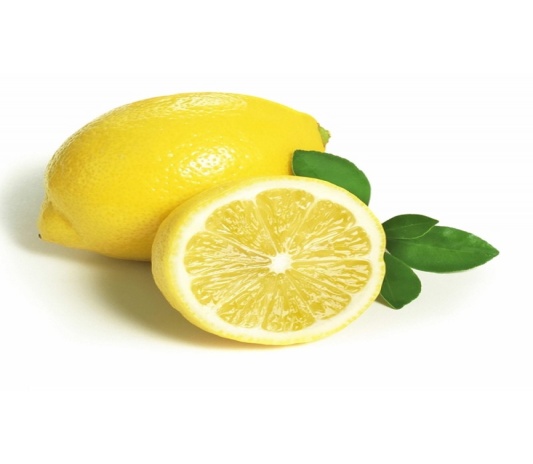 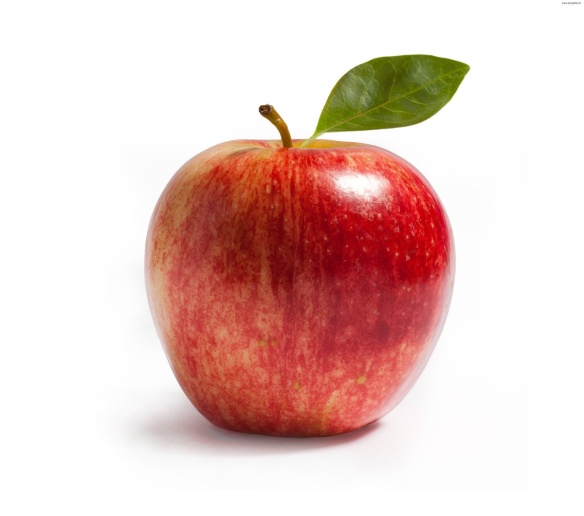 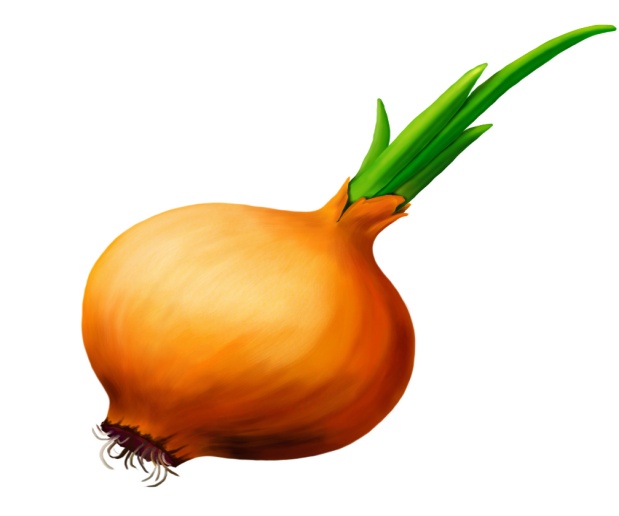 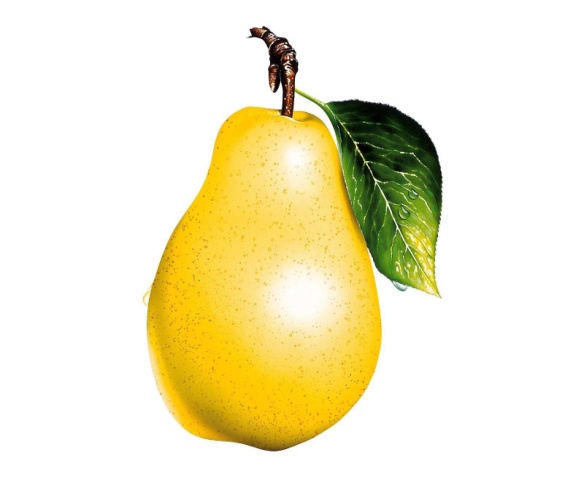 Что здесь лишнее?
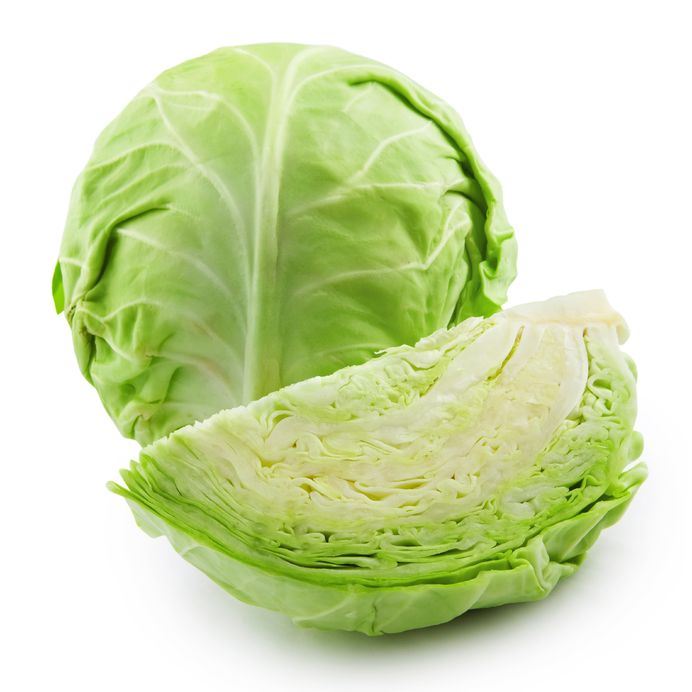 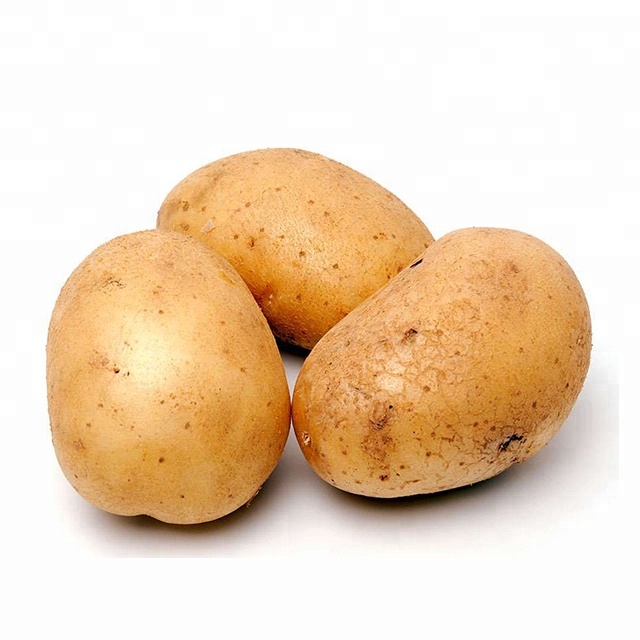 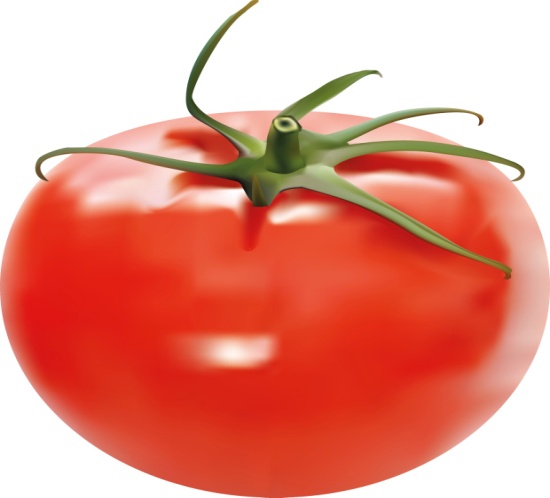 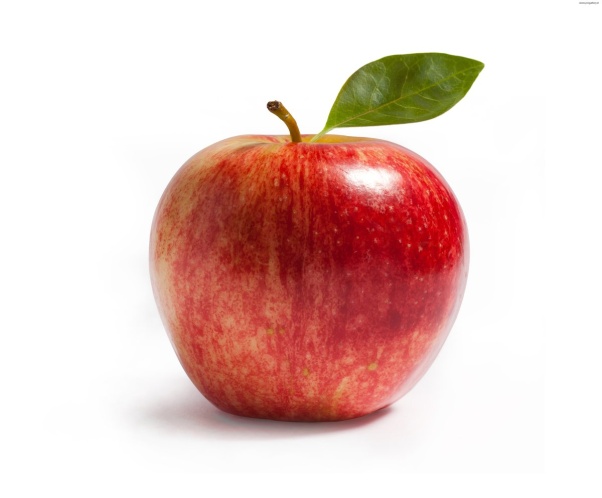 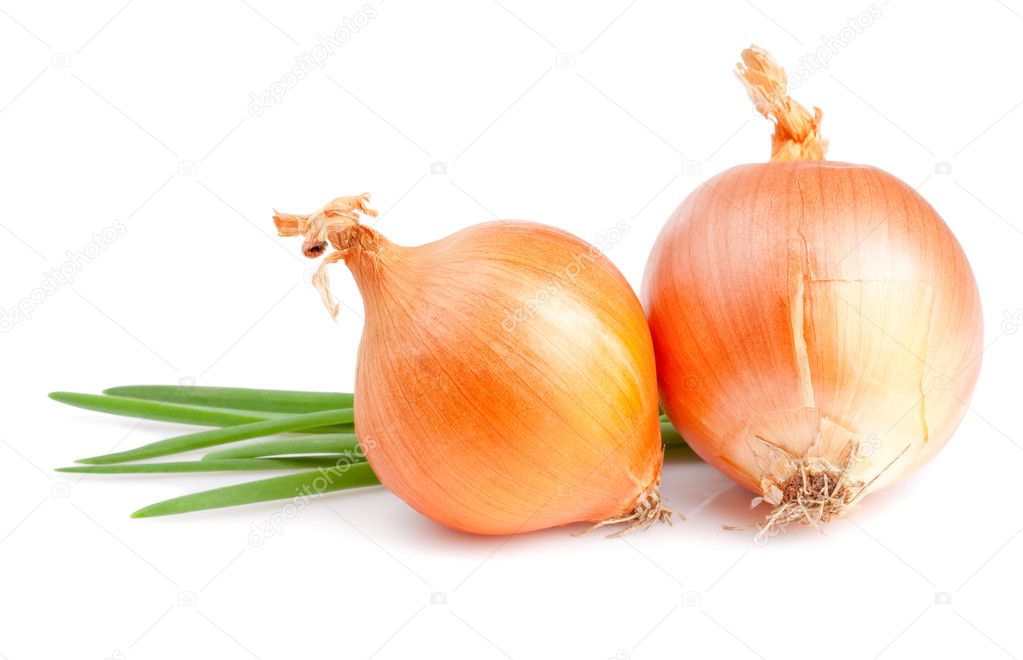 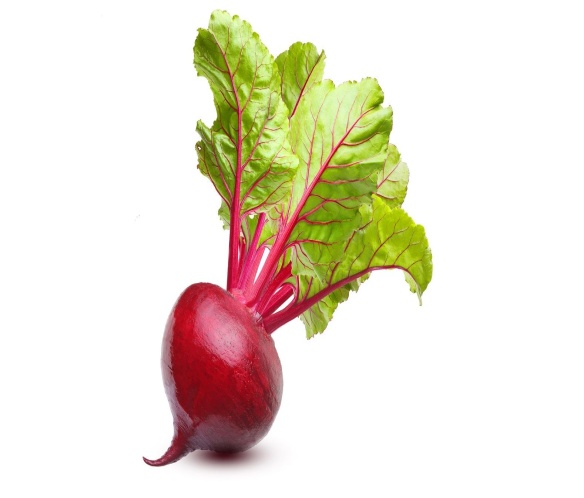 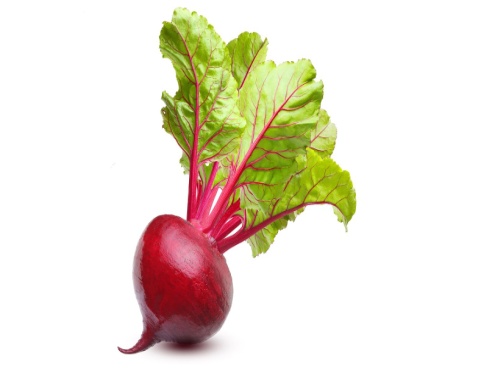 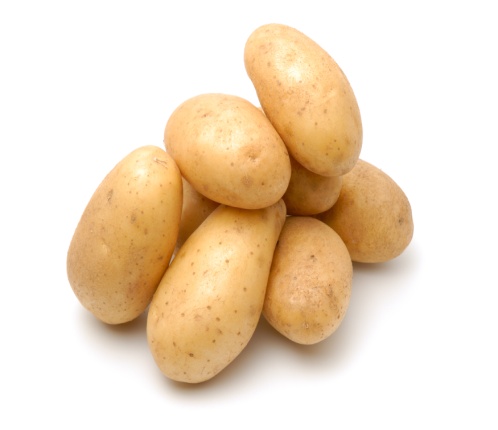 Игра «Свари суп»
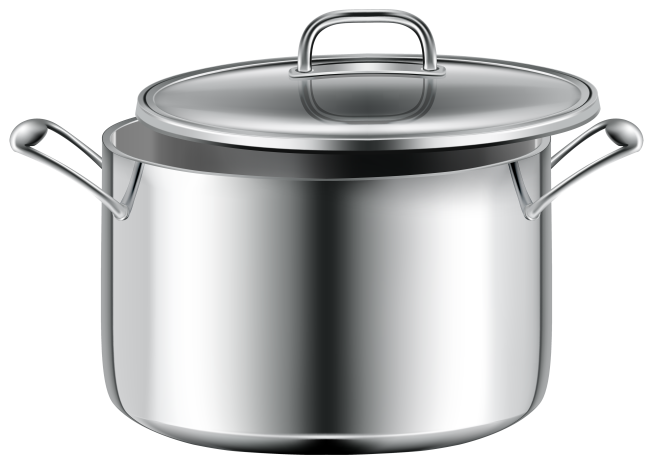 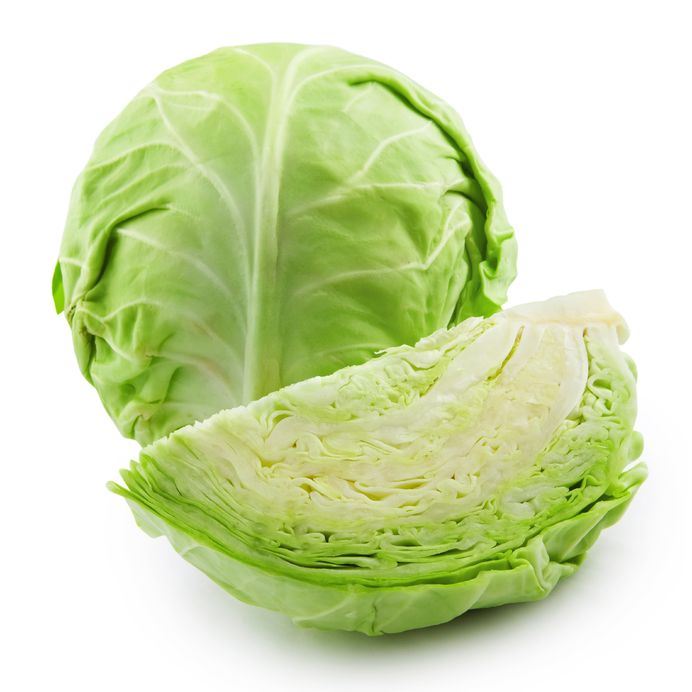 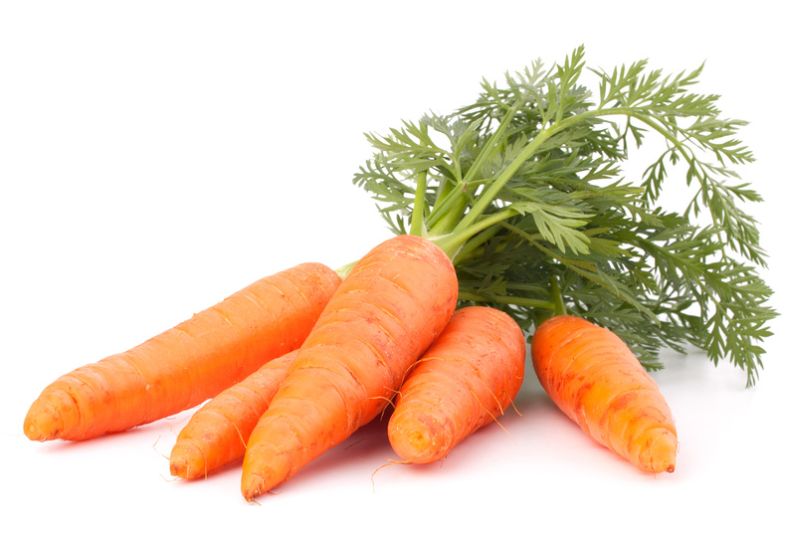 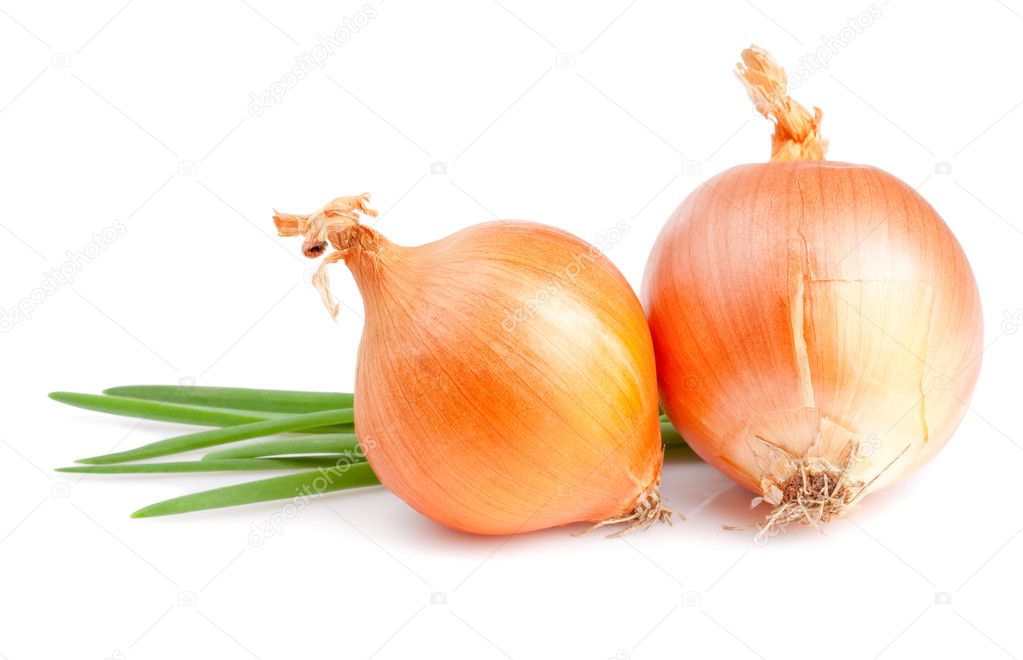 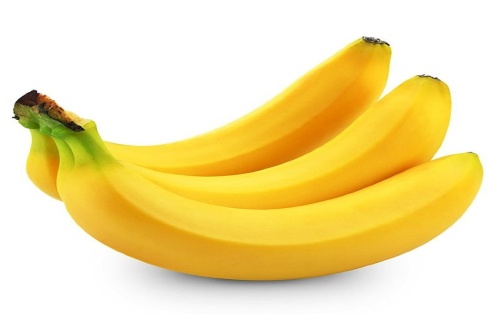 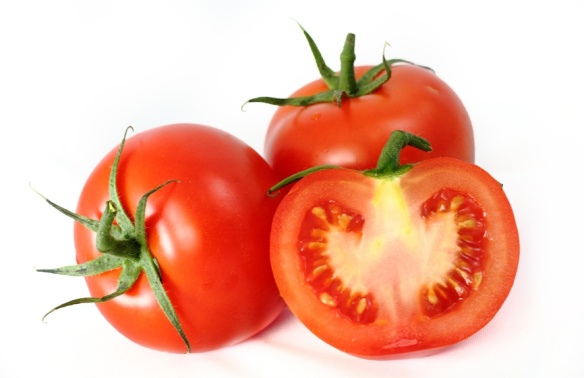 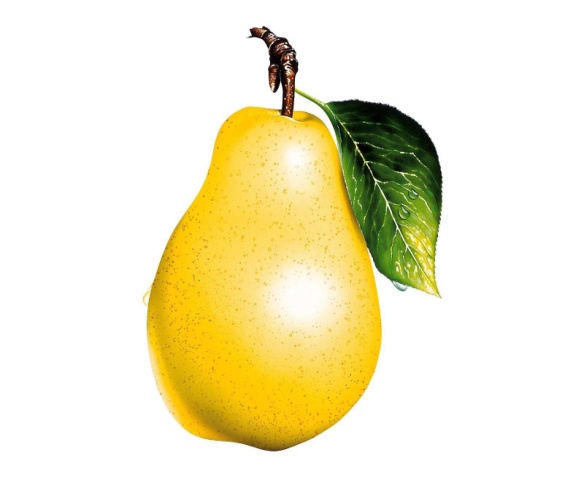 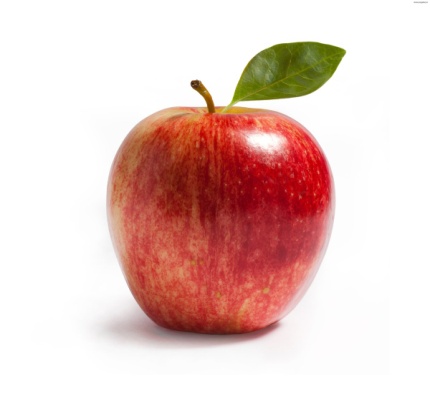 Игра «Свари компот»
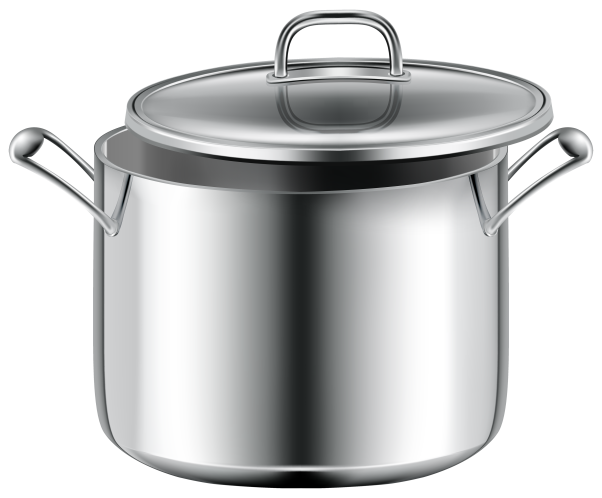 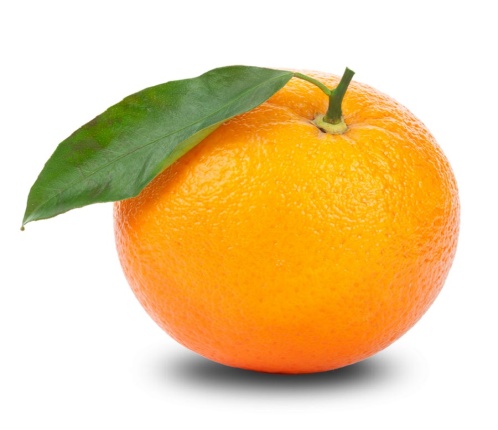 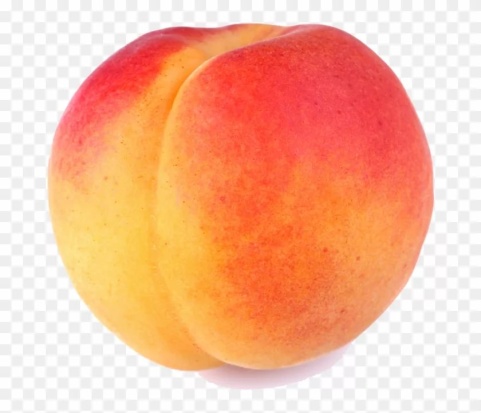 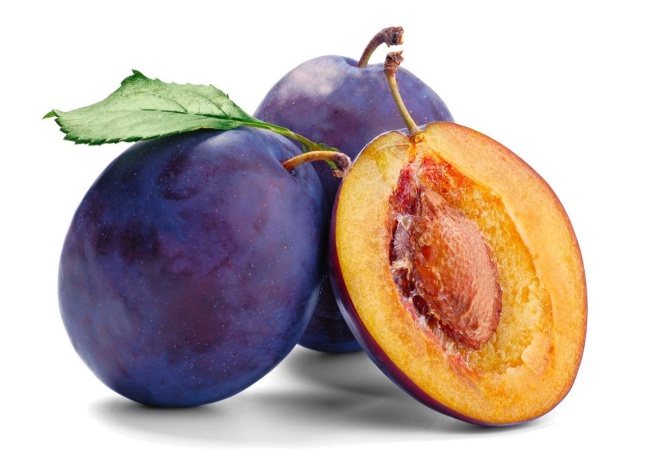 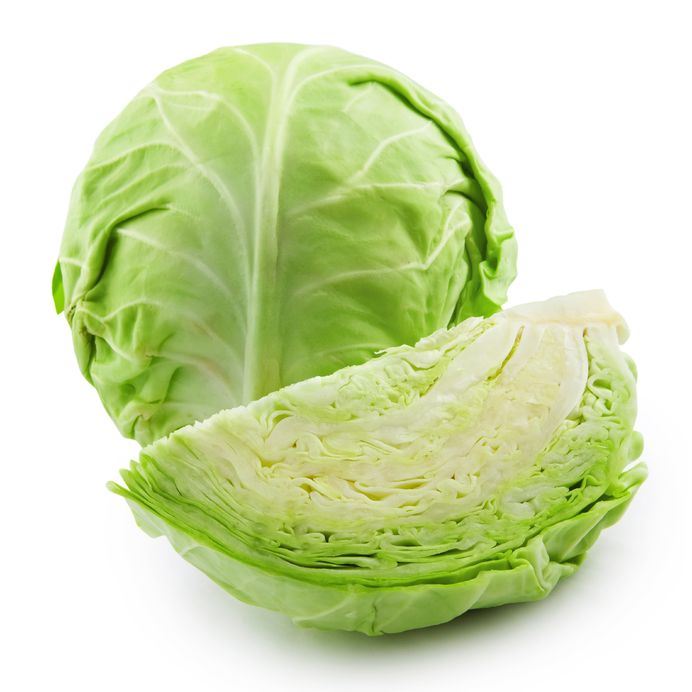 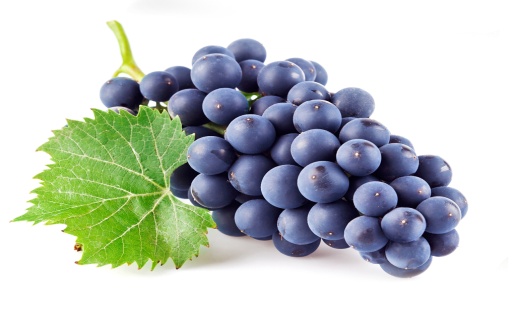 Что увидел, назови!
овощи
фрукты
Чтоб здоровым, сильным бытьфрукты и овощи надо любить.Все без исключения!В этом нет сомнения!
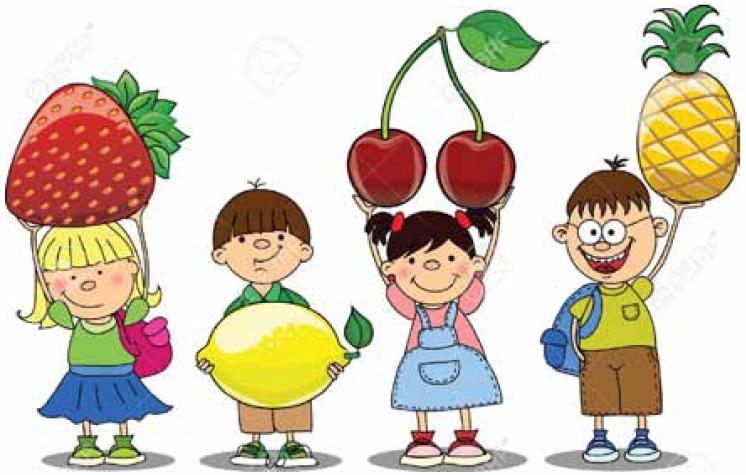 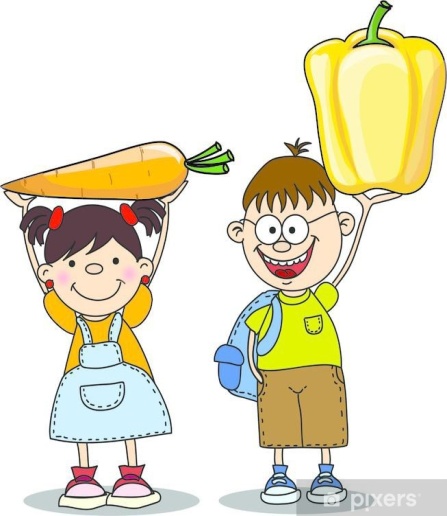 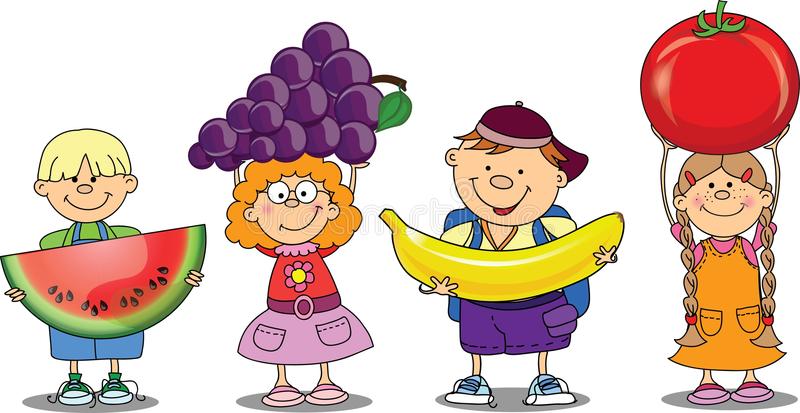